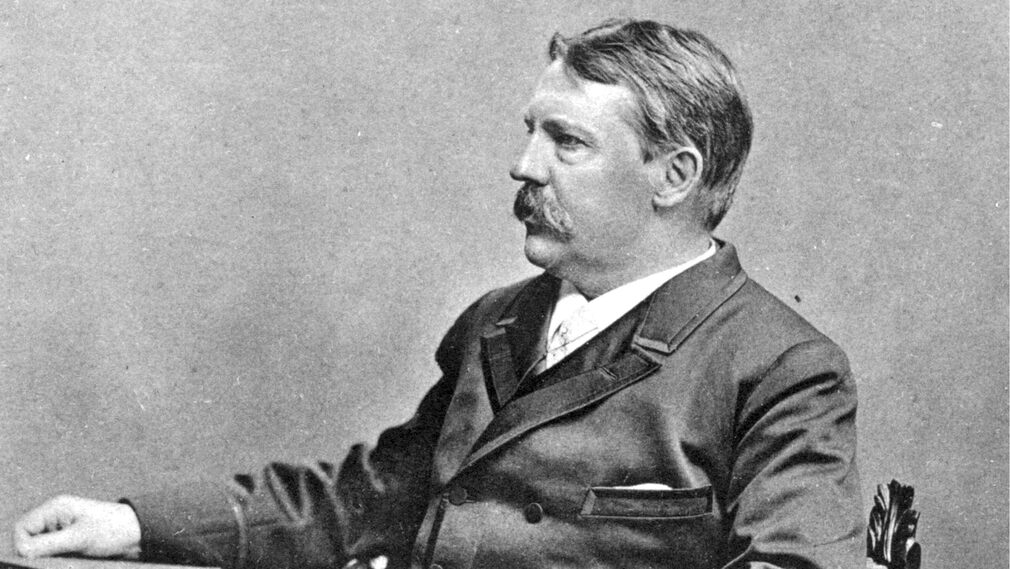 Viktor Rydberg
- Svensk författare, poet, journalist, religionsfilosof, tecknare
(1828-1895)
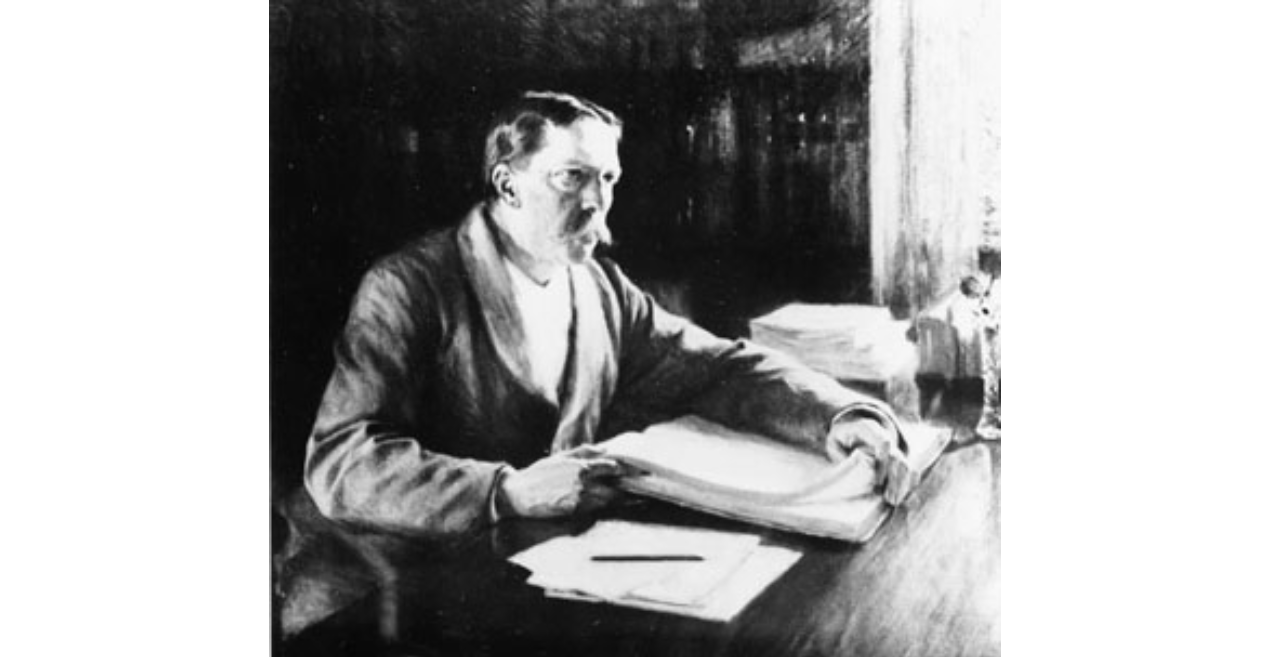 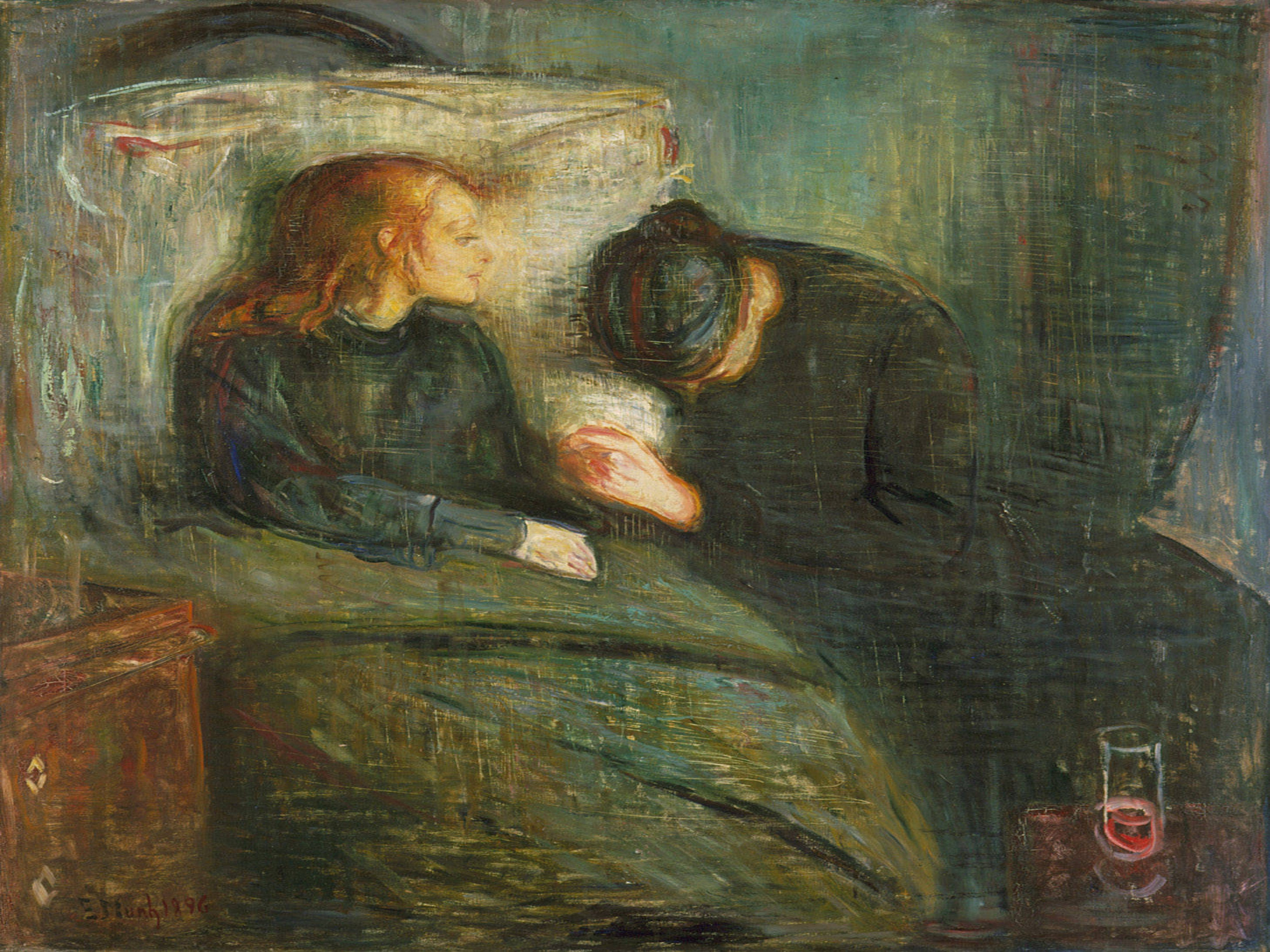 Viktor Rydbergs mor och syster dör i kolera 1834.
Målning: Det sjuka barnet av Edward Munch
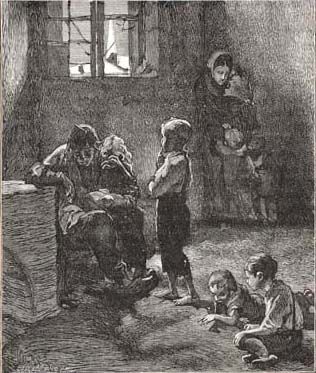 Viktor Rydberg ackorderas ut som fosterbarn.
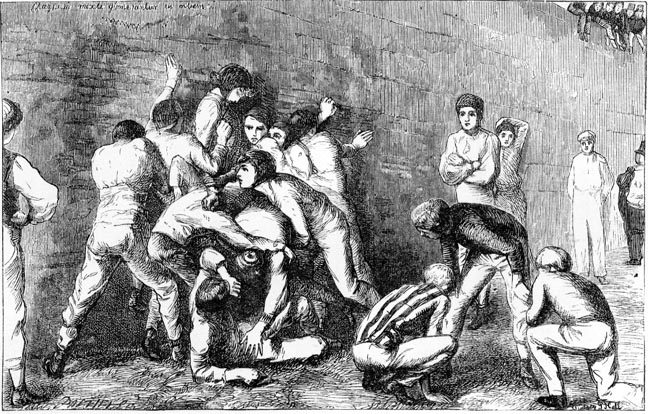 Viktor Rydberg har ekonomiska bekymmer under gymnasietiden och trivs inte på skolan. Pennalism (mobbing, kamratförtryck) var vanligt i skolan på den här tiden.
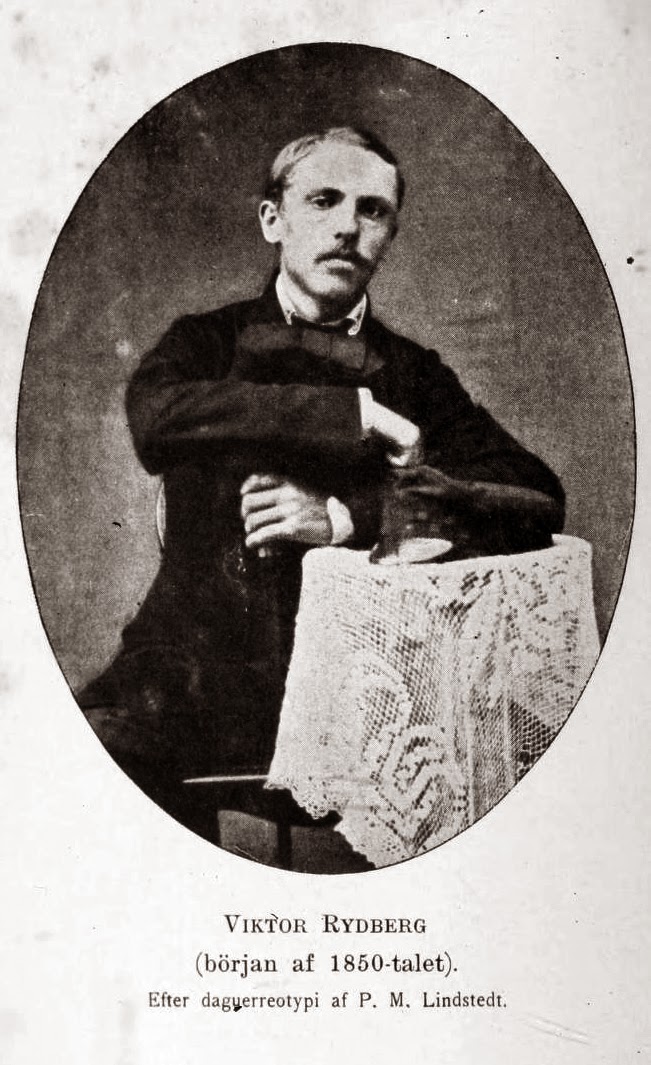 ”Först vid universitetet i Lund, i en krets av högsinnade och begåvade kamrater, återfann jag mig själv."
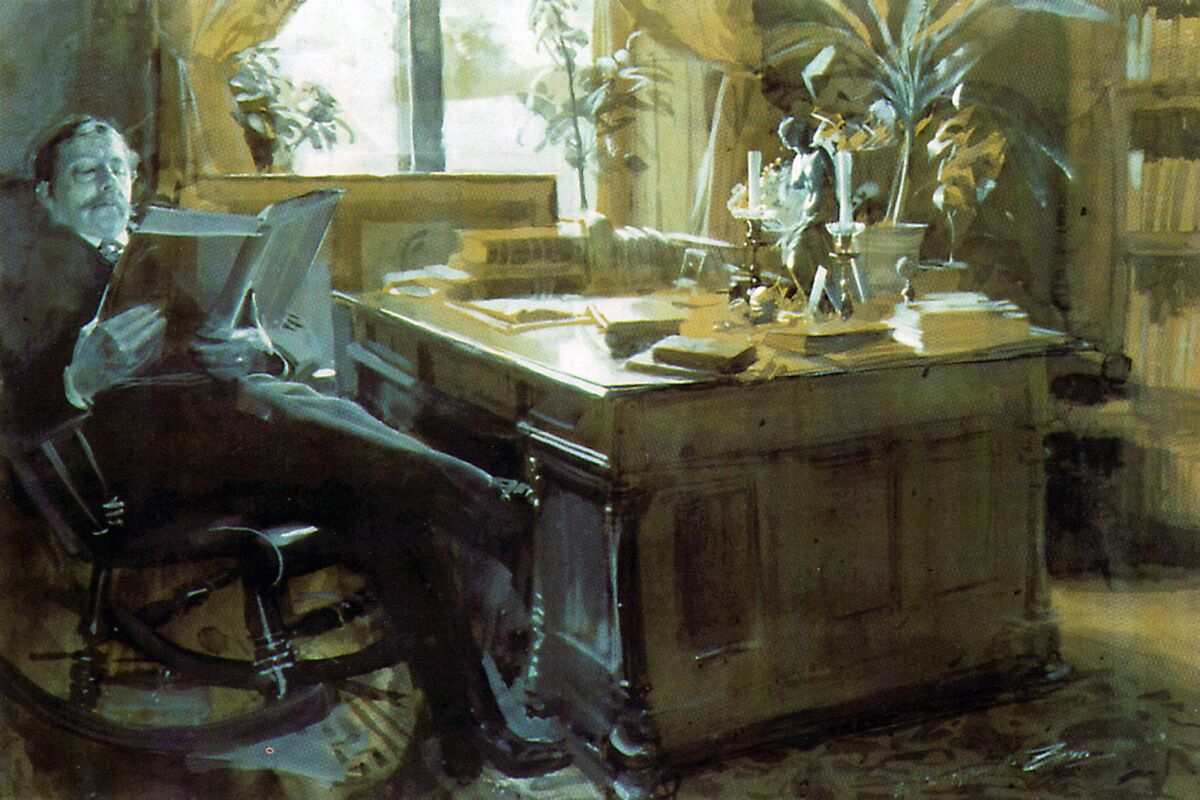 Viktor Rydberg i sin gungstol. Målning av konstnären Anders Zorn.
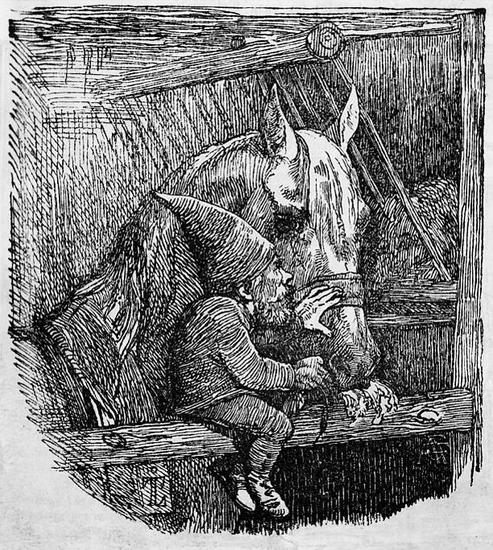 Tomten i svensk folktro
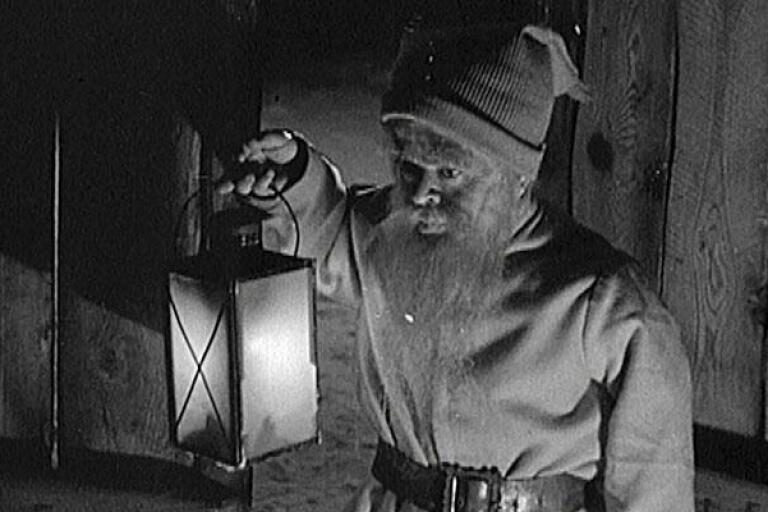 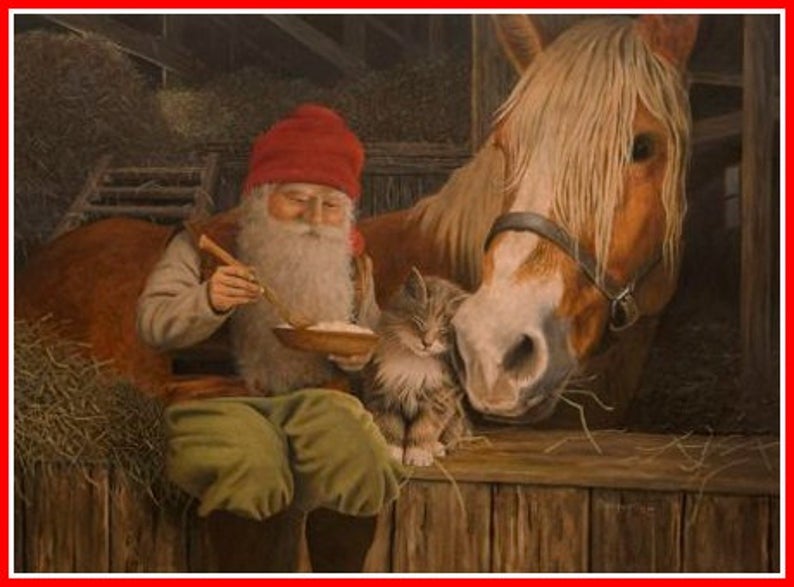 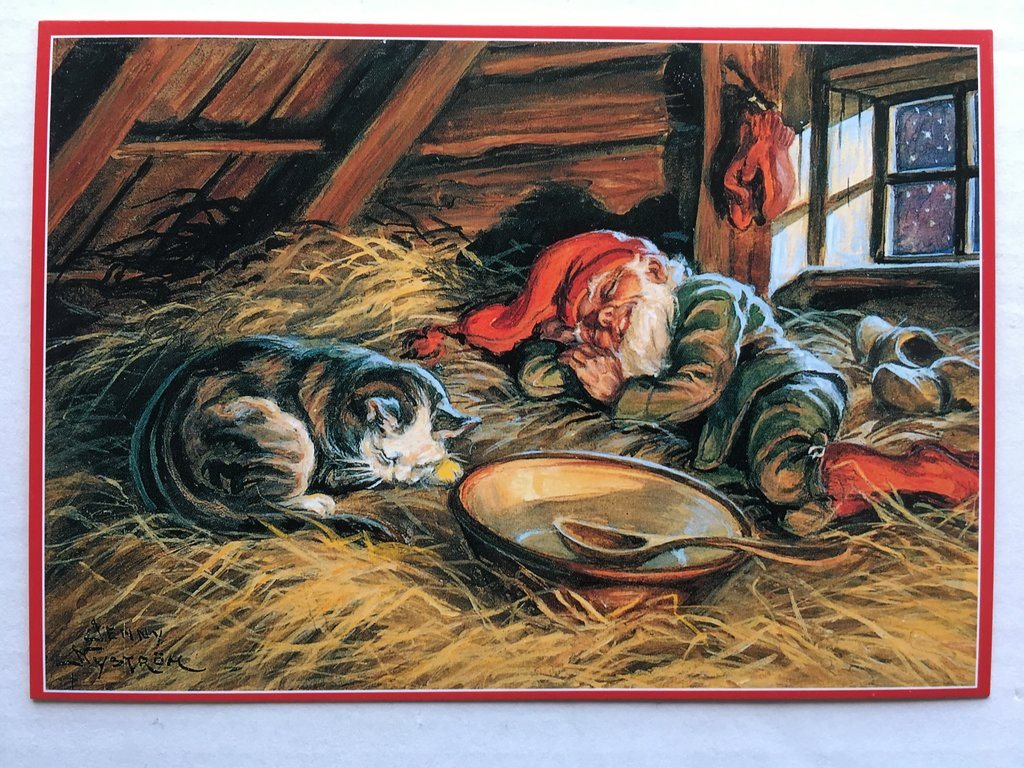 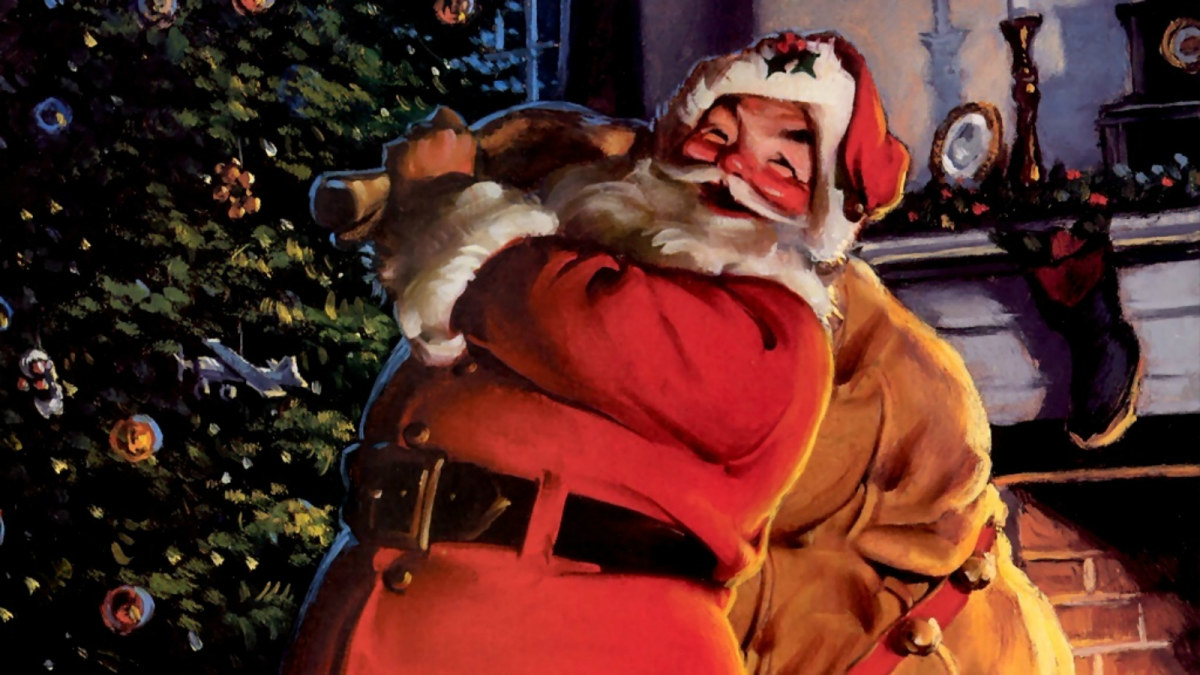 Den tomte (Jultomten) vi känner till idag.
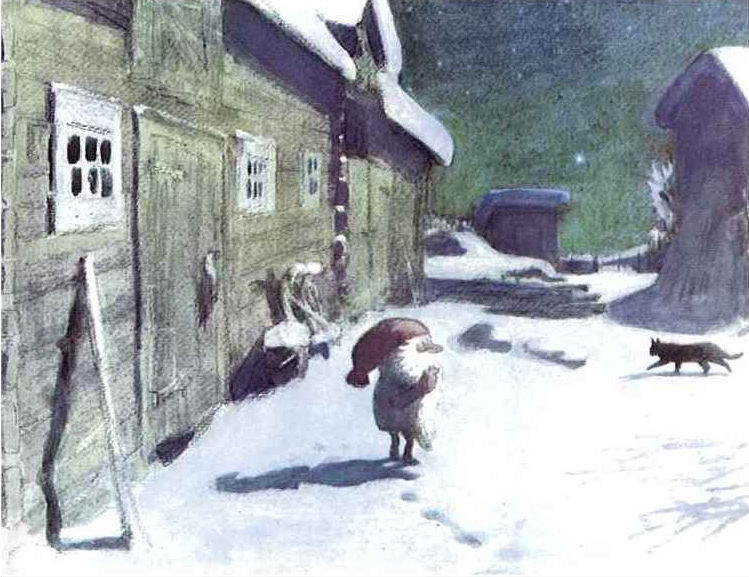 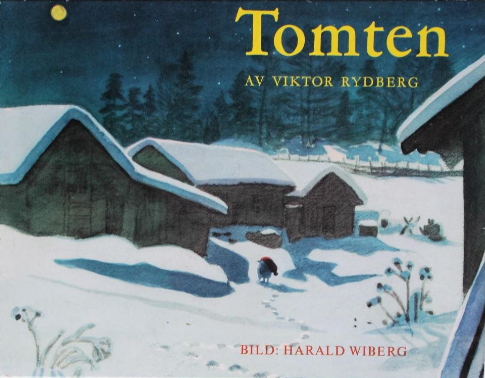 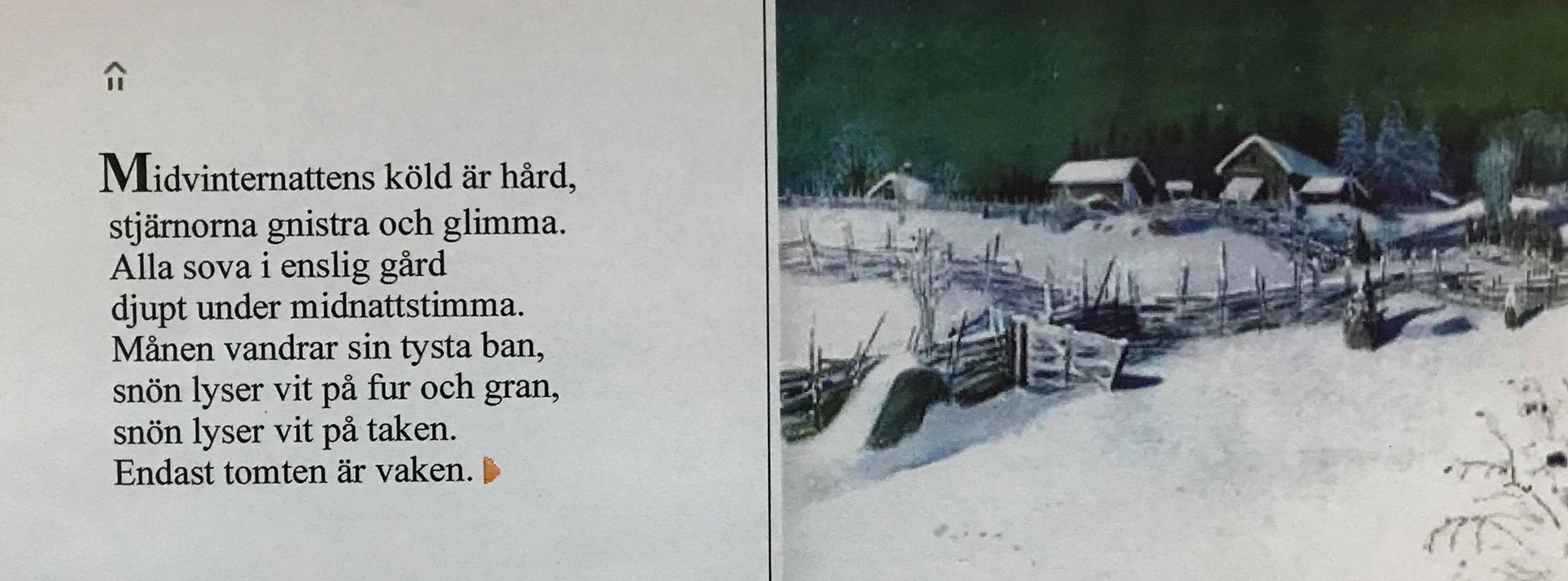 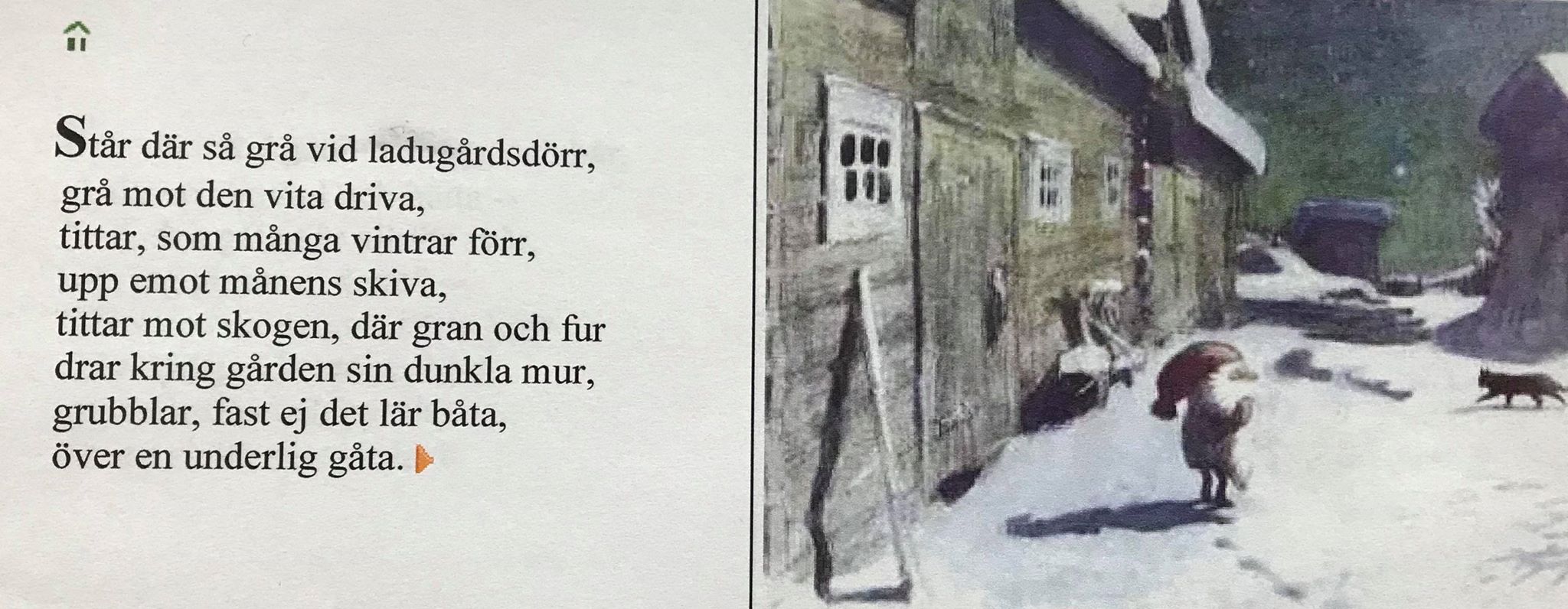 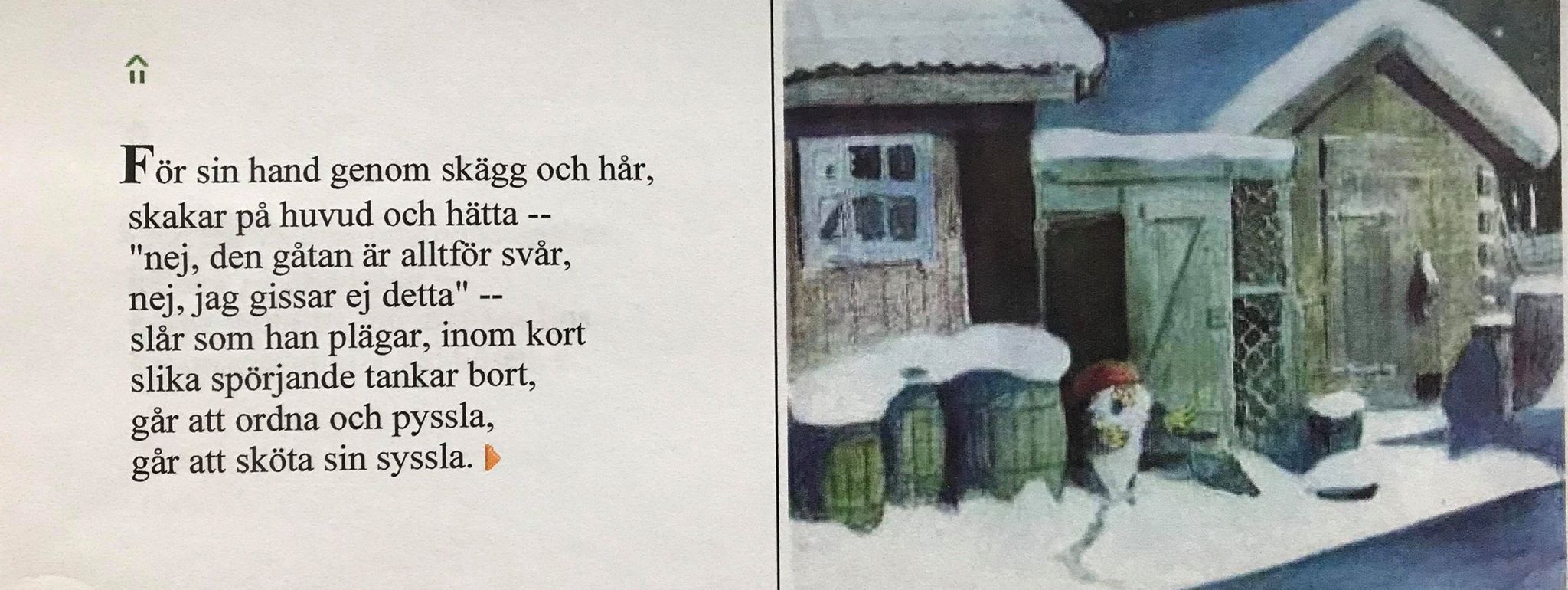 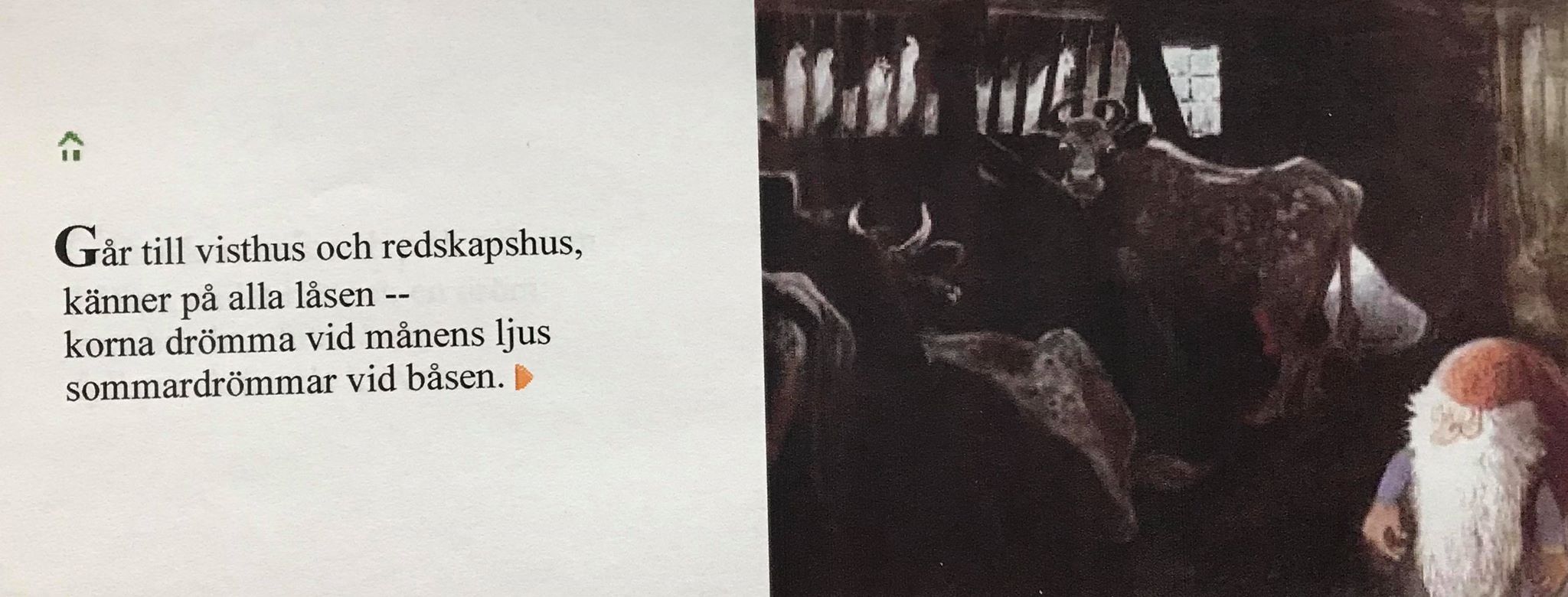 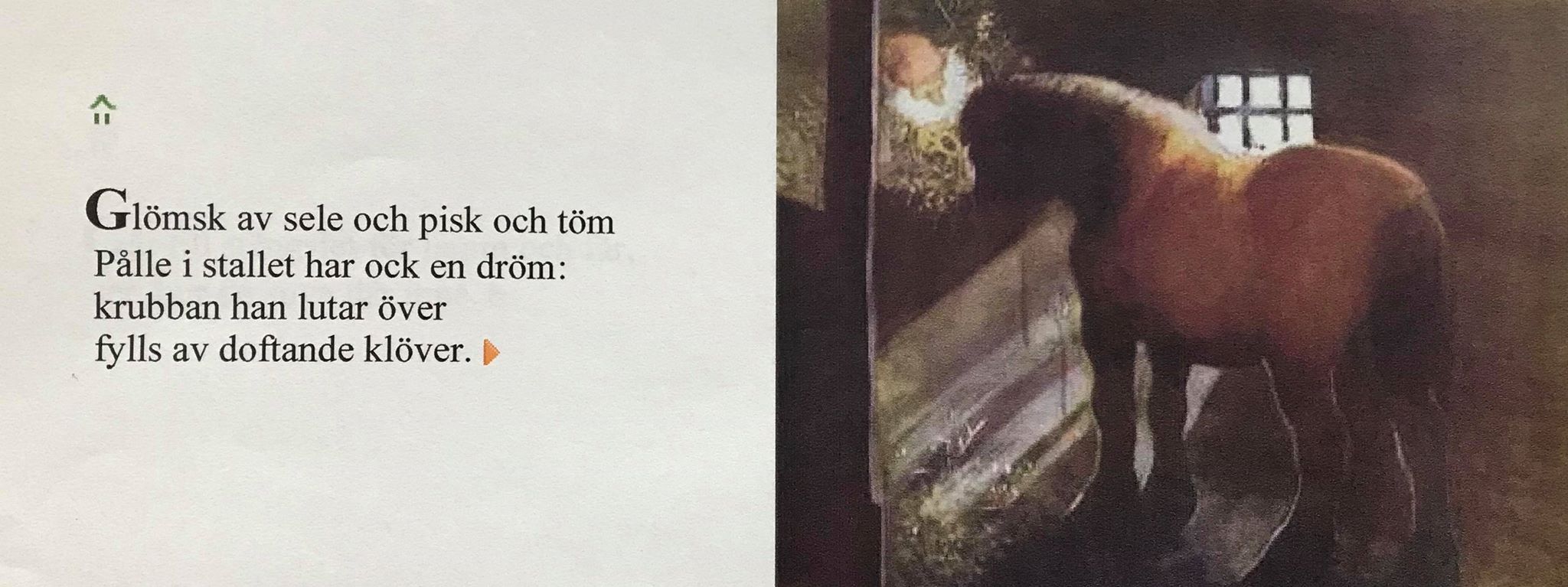 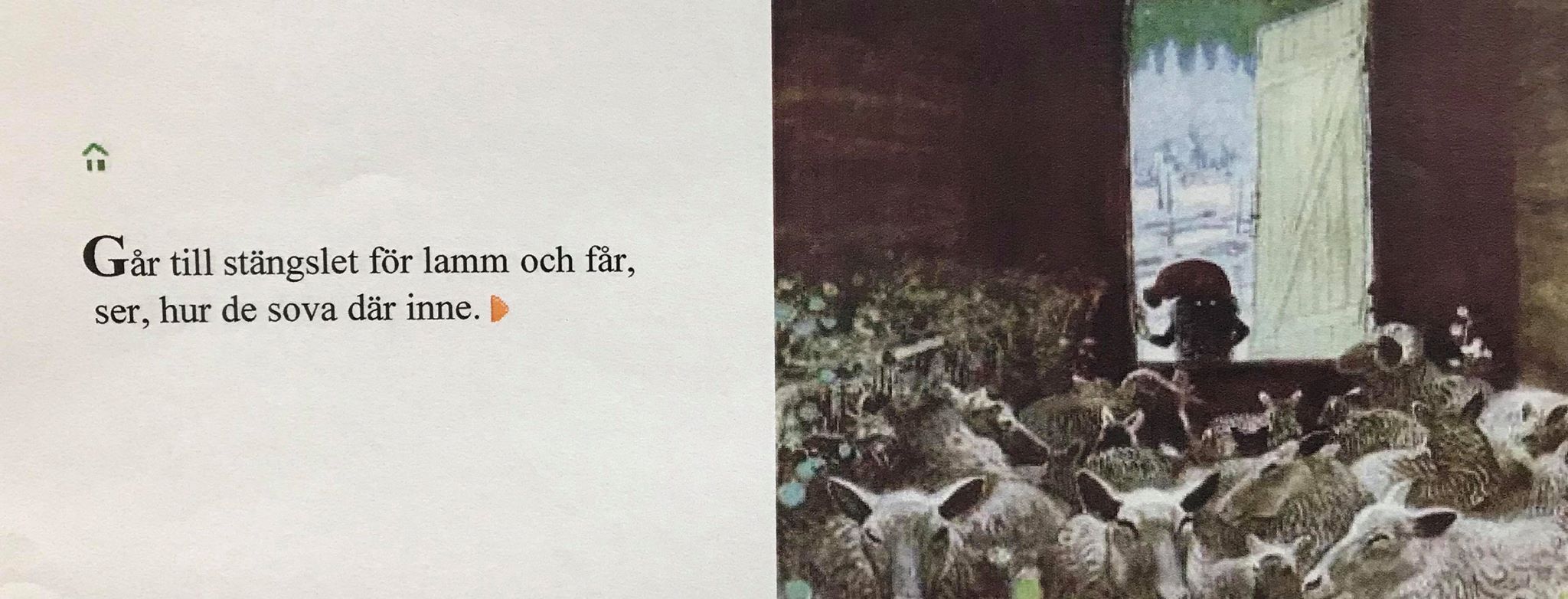 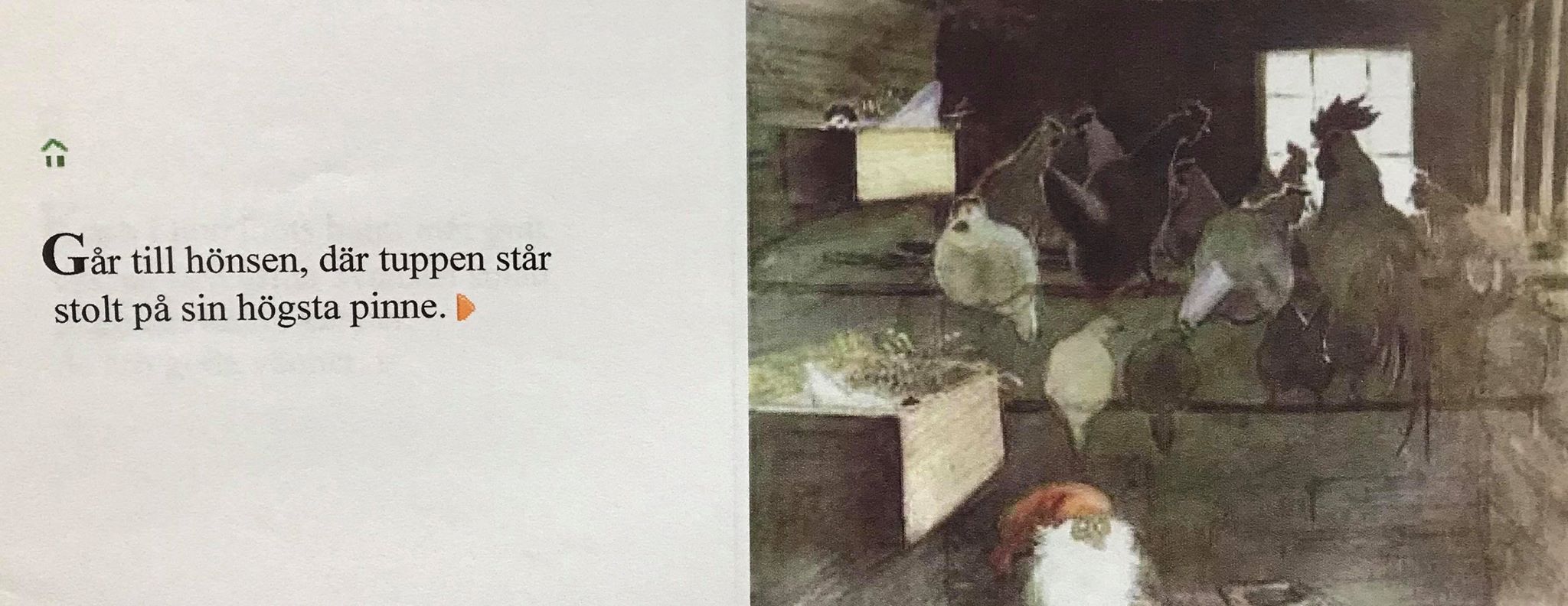 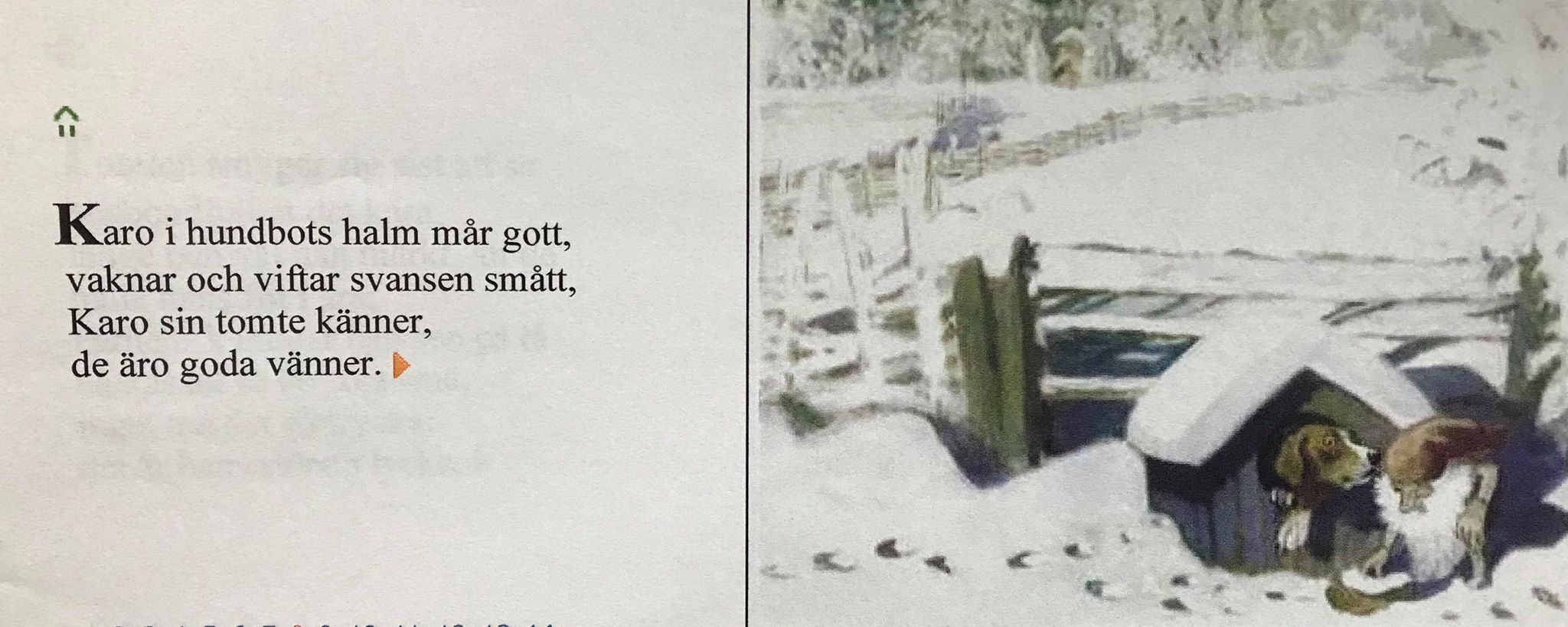 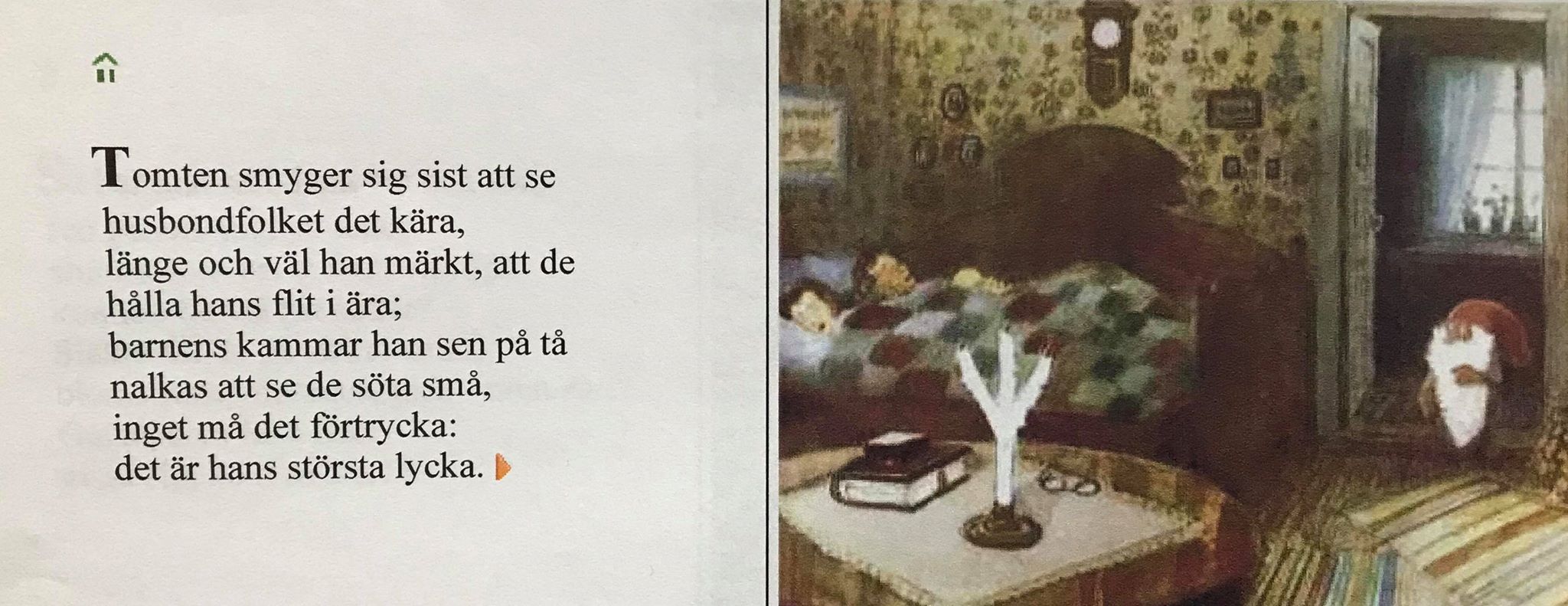 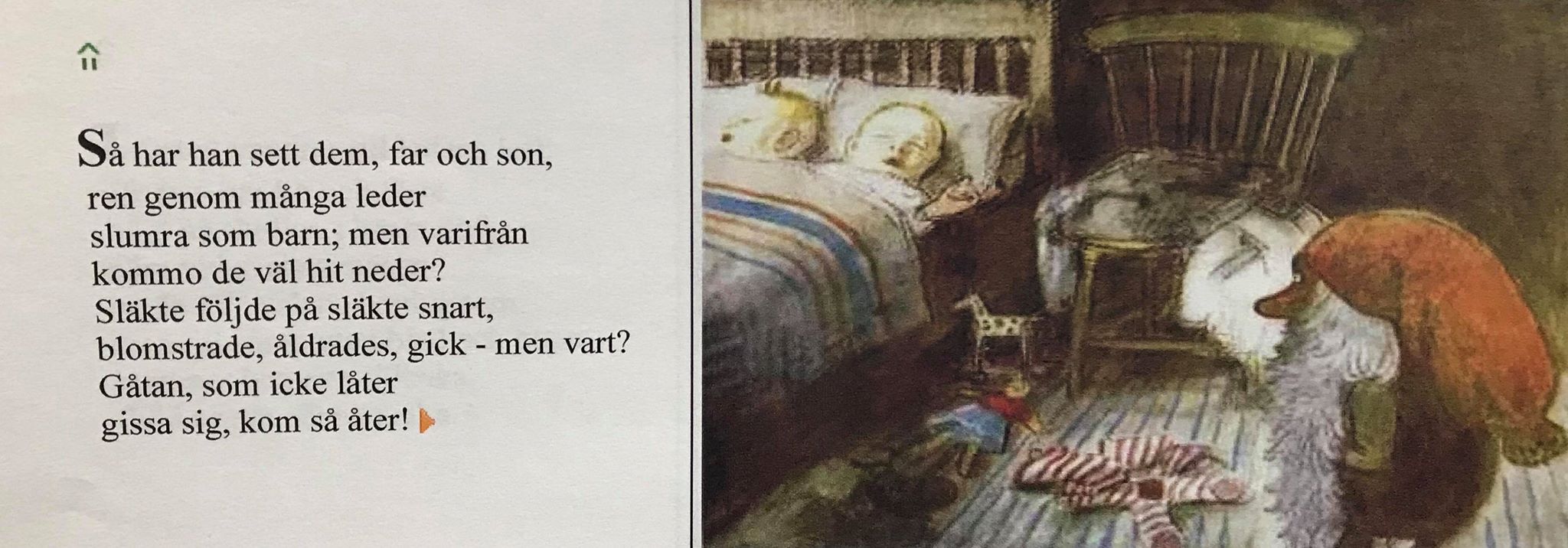 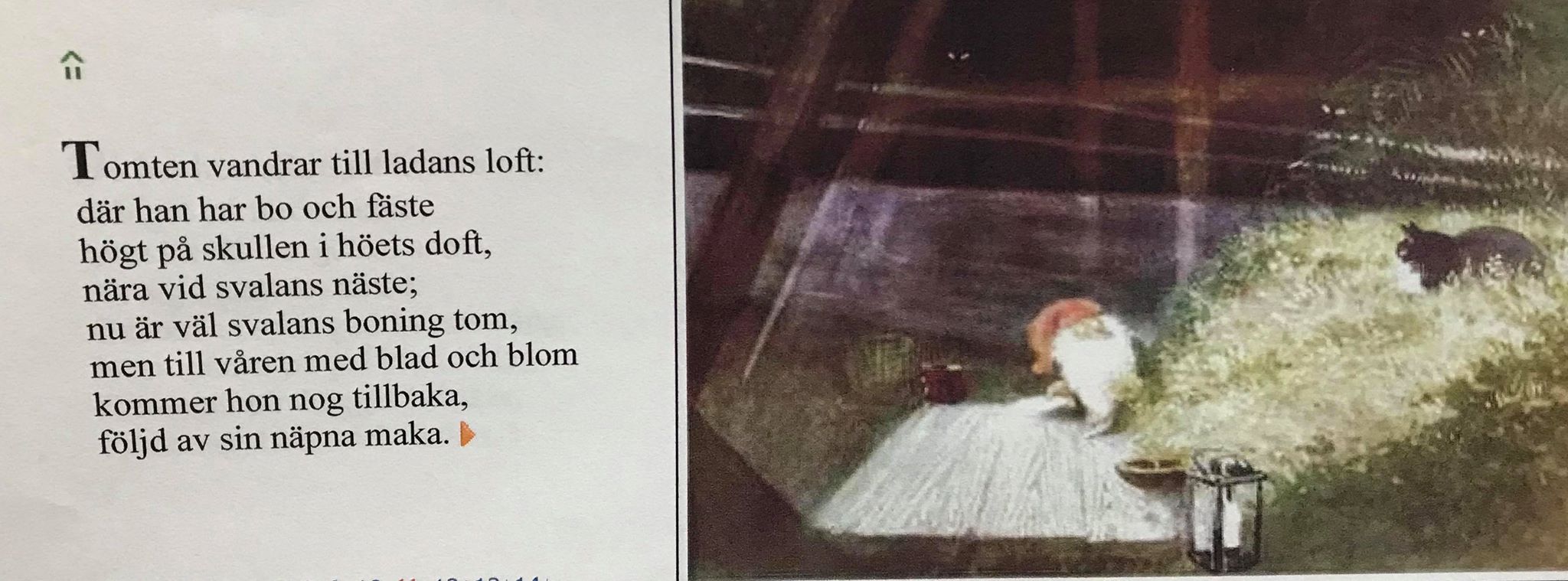 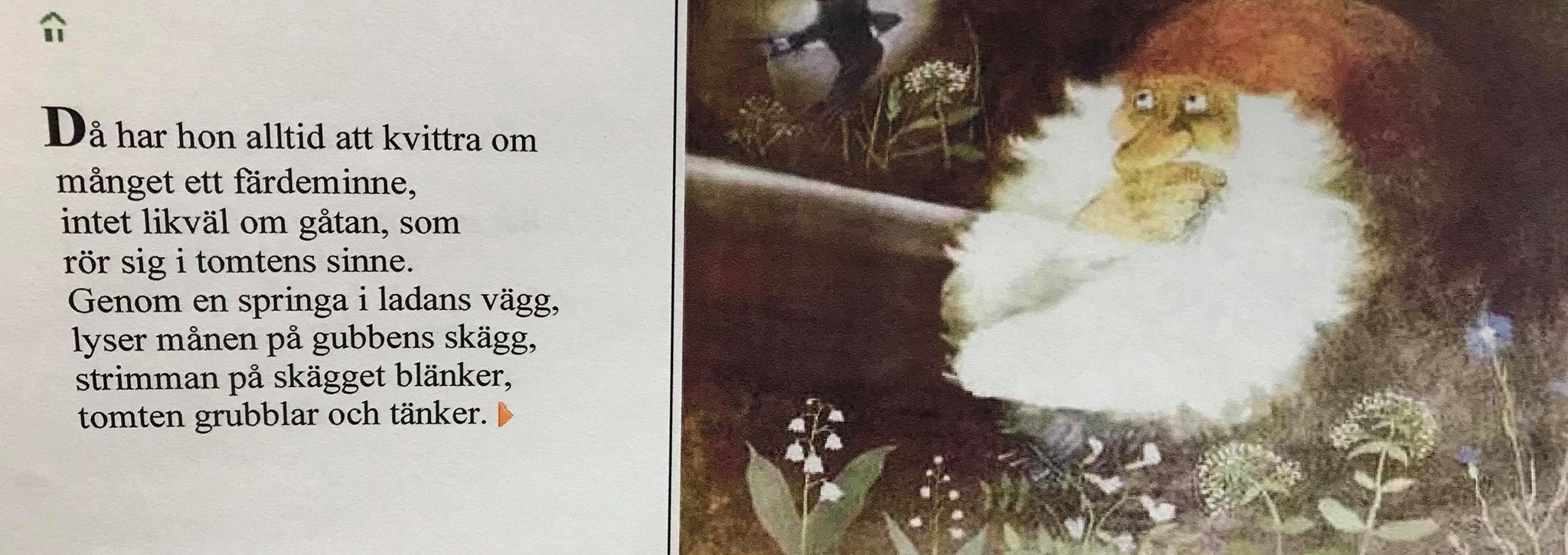 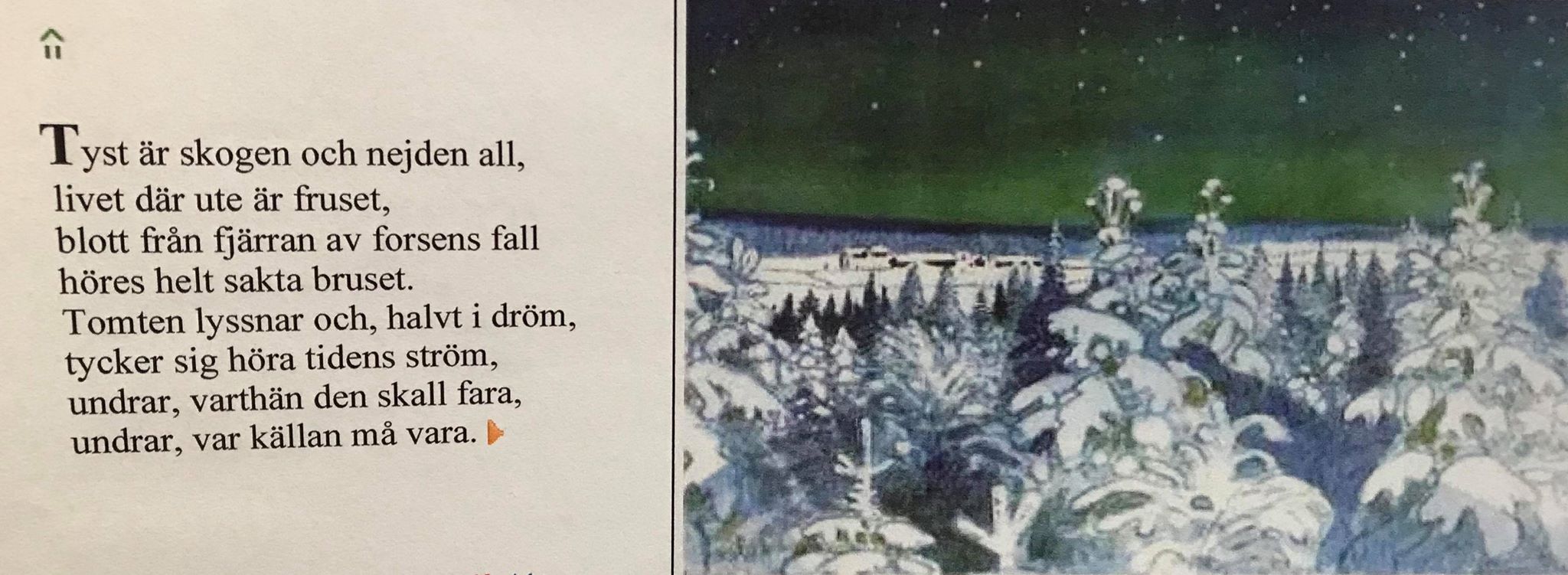 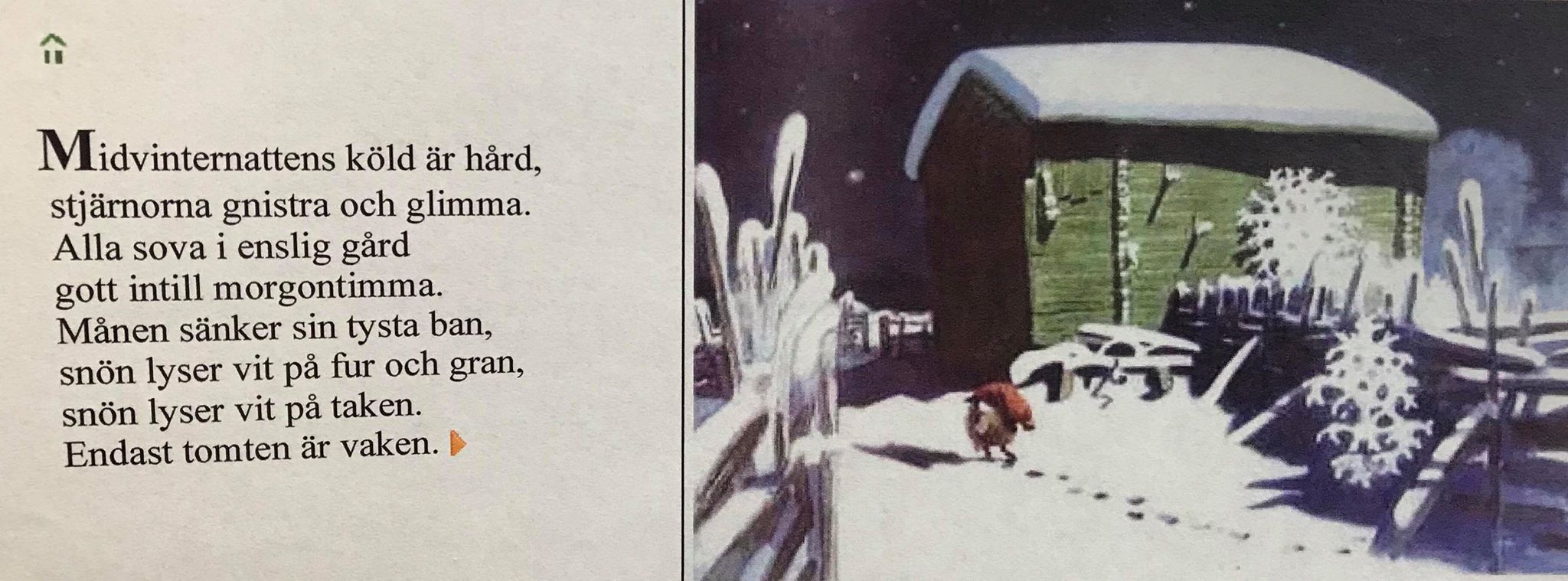 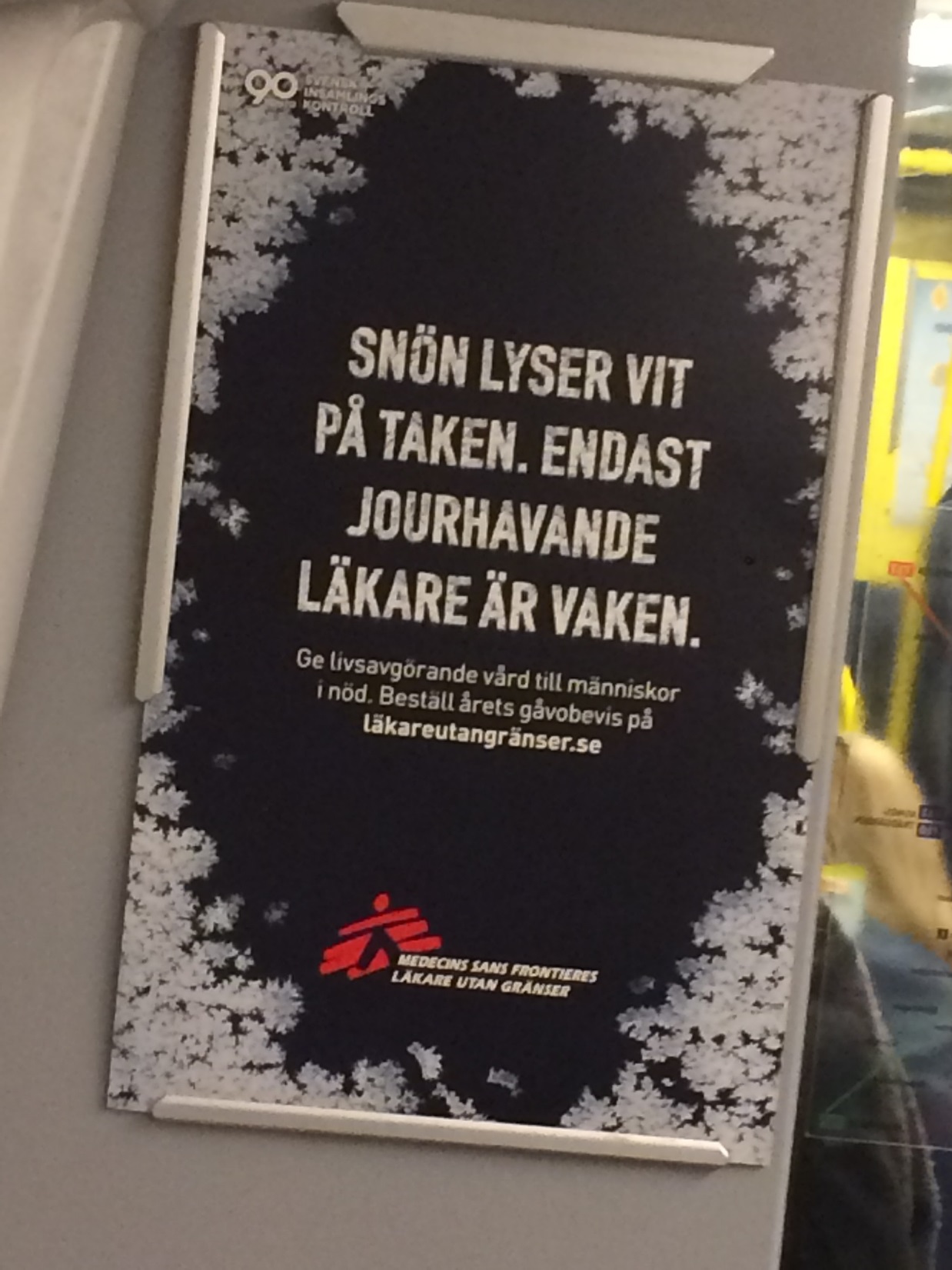 Läkare utan gränsers annons i tunnelbanan som anspelar på Rydbergs ”Tomten”.
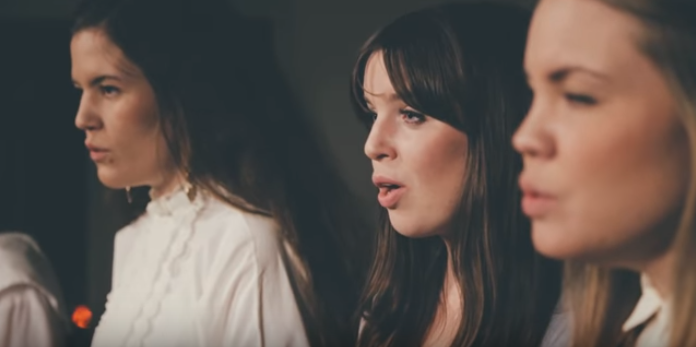